Bell work week 20(week 18/19 winter break)
Week of 01/07-01/11
Table talk
Share one exciting thing you did during the break
Share one new year resolution
SAT NC Monday 01/07/2019
The number of radians in a 720-degree angle can be written as aπ, where a is a constant. What is the value of a ?
SAT NC Tuesday 01/08
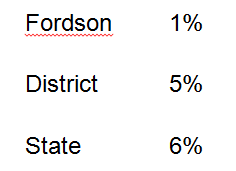 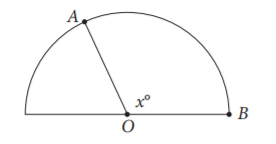 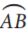 SAT NC Wednesday 01/09
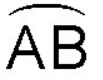 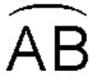 Tutoring
Today 1:15-2:00
Tomorrow: 1:15-2:45
Tuesday 01/15: 1:15-3:15
SAT calc sessions review tomorrow, SAT semester assessment Monday
SAT Calc Thursday  01/10
Point C is the center of the circle above. What fraction of the area of the circle is the area of the shaded region?
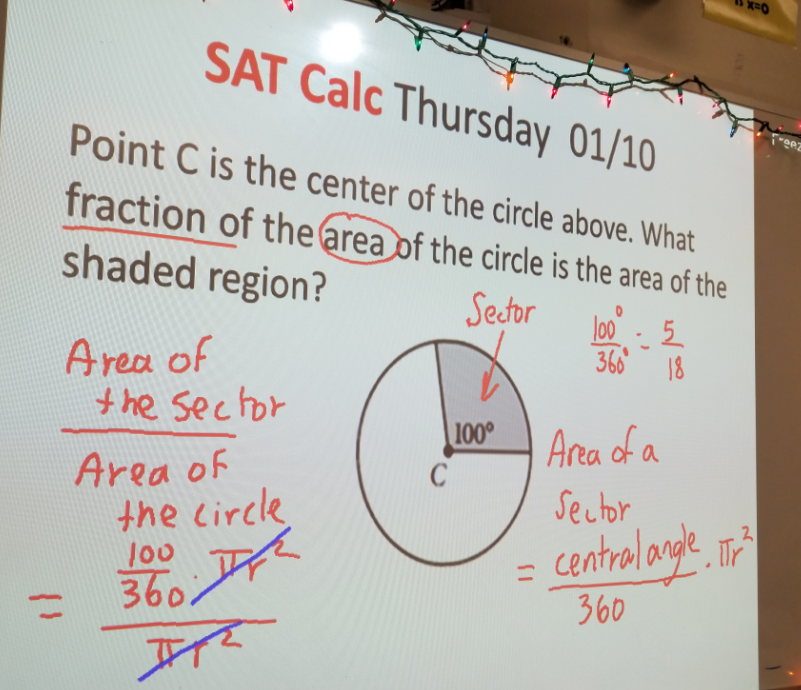 Friday 01/11
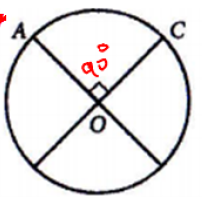 The circle above with center O has a circumference of 36. 
What is the length of the minor arc AC?
9
12
18
36
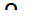